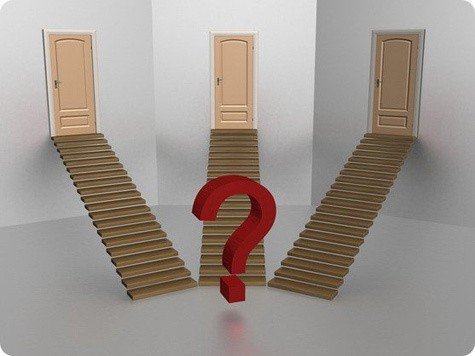 «Әр адам өз мамандығының шебері болуы керек»Н.Ә.Назарбаев
«Счастливая жизнь – это….» Счастье – это быть необходимым, нужным человеком, это любить жизнь, людей, свою будущую профессию
«Аукцион профессий».
«Ең қиын мамандық – адам болып қалу»Хосе Хулиан Марти.
Менің мамандығым – менің тағдырым                                                    Моя будущая профессия-моя будущая судьба
Мамандықты қалай таңдау керек?Как выбрать профессию?
Мамандыққа не әсер етеді?
Сізге қандай мамандық  лайық? Какая профессия вам подходит?
Мамандық туралы ақпарат көзі
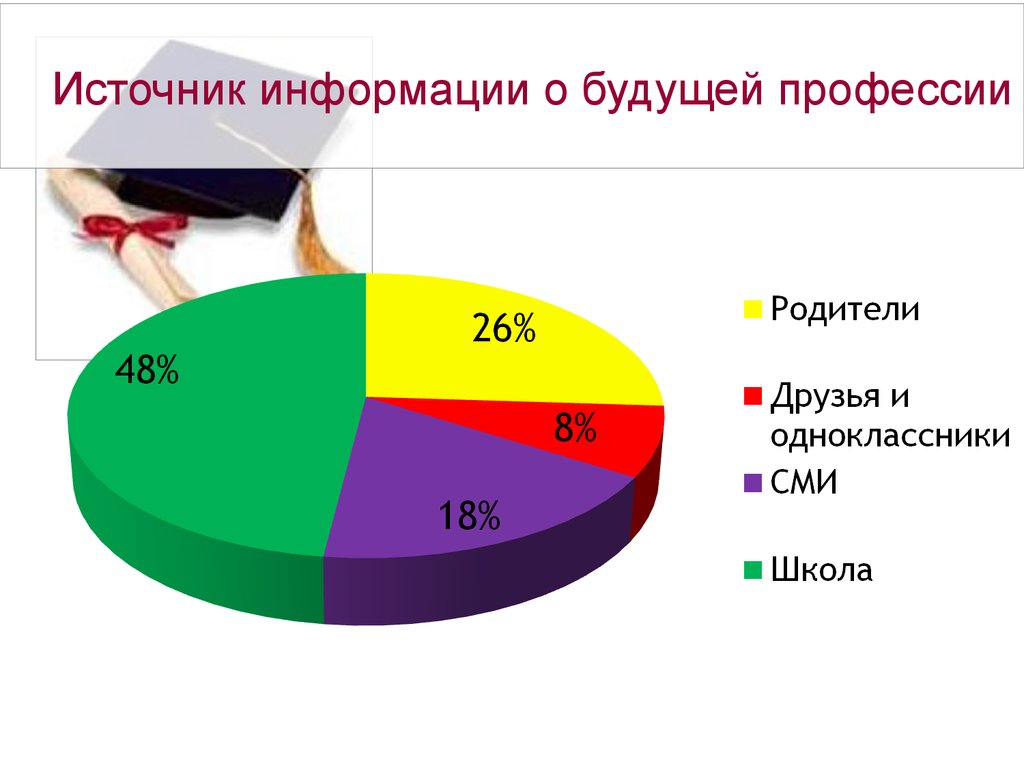 Мамандықты қалай таңдау керек?
Мамандық таңдау
Мамандық жолы мектептен басталады
Армандаған маманға қол жеткізу
Дұрыс таңда
Болашағың өз қолыңда
Келешекті бүгіннен баста
2020 жылдары сұраныста болмайтын мамандықтар
Елімізде қандай мамандар сұранысқа  ие?
Жаңа мамандықтар
ХХІ ғасырдағы мамандықтар
Қатеден алшақ болу
Мамандық таңдағанда жиі кездесетін қателер
Болашағың - тағдырың
қорытынды
Бәрі сенің қолыңда
Өз тағдырыңды – өзің таңда!